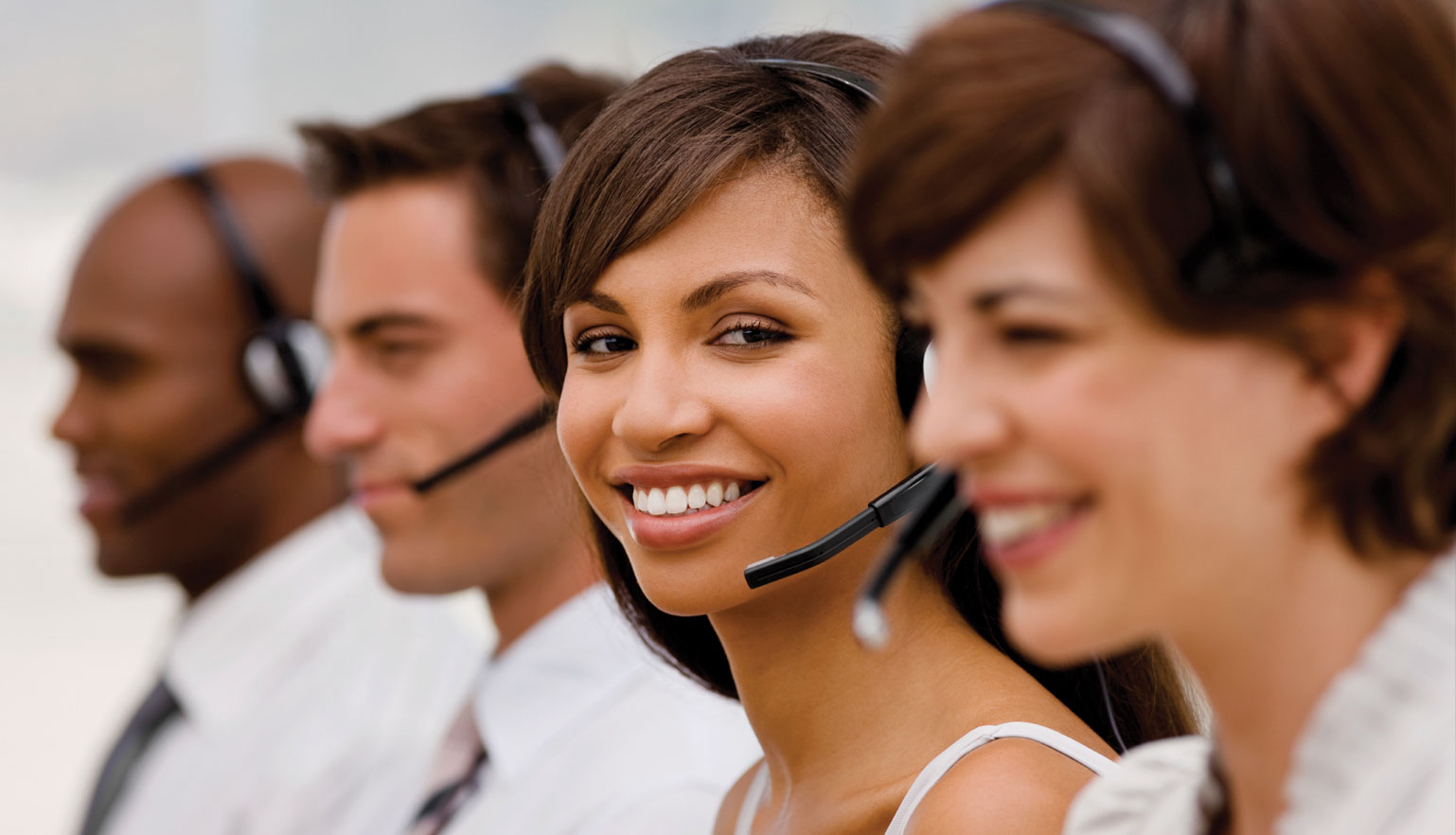 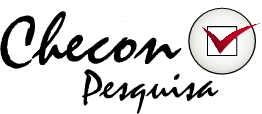 pesquisa quantitativaCentral de Relacionamento Sebrae 0800
outubro / 2015
objetivos
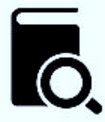 avaliar a satisfação dos atendidos pela Central de Relacionamento do Sebrae (0800)
2
metodologia
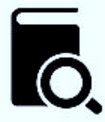 pesquisa junto às pessoas que entraram em contato com a Central de Relacionamento do Sebrae entre janeiro e julho de 2015
utilizada a metodologia quantitativa
10.009 entrevistas realizadas via CATI (telefone)
aplicação de um questionário específico a uma amostra por solução
entrevistas respondidas por telefone entre 07/08 e 09/10/2015
o estudo obedeceu aos códigos de ética da:
	ABEP, da Esomar e à norma ABNT NBR ISO 20.252
a margem de erro para os resultados gerais é de +/- 1%
conforme solicitação do Sebrae, nos resultados apresentados foram desconsideradas as alternativas “não sabe” e “sem resposta”
3
segmentação
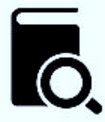 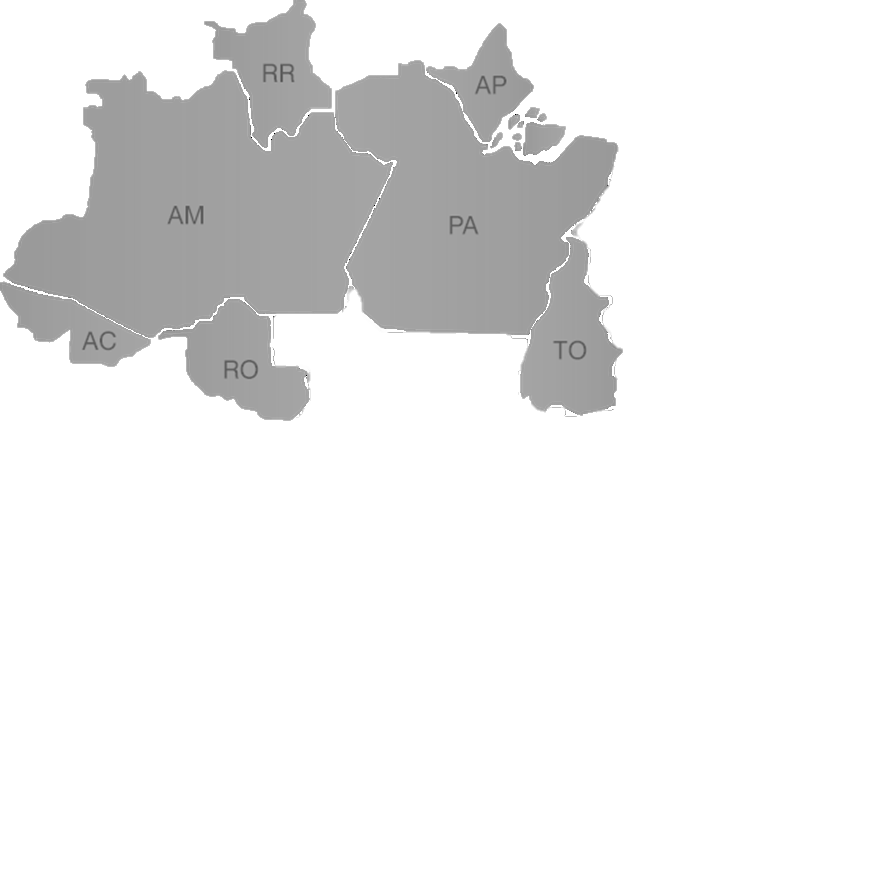 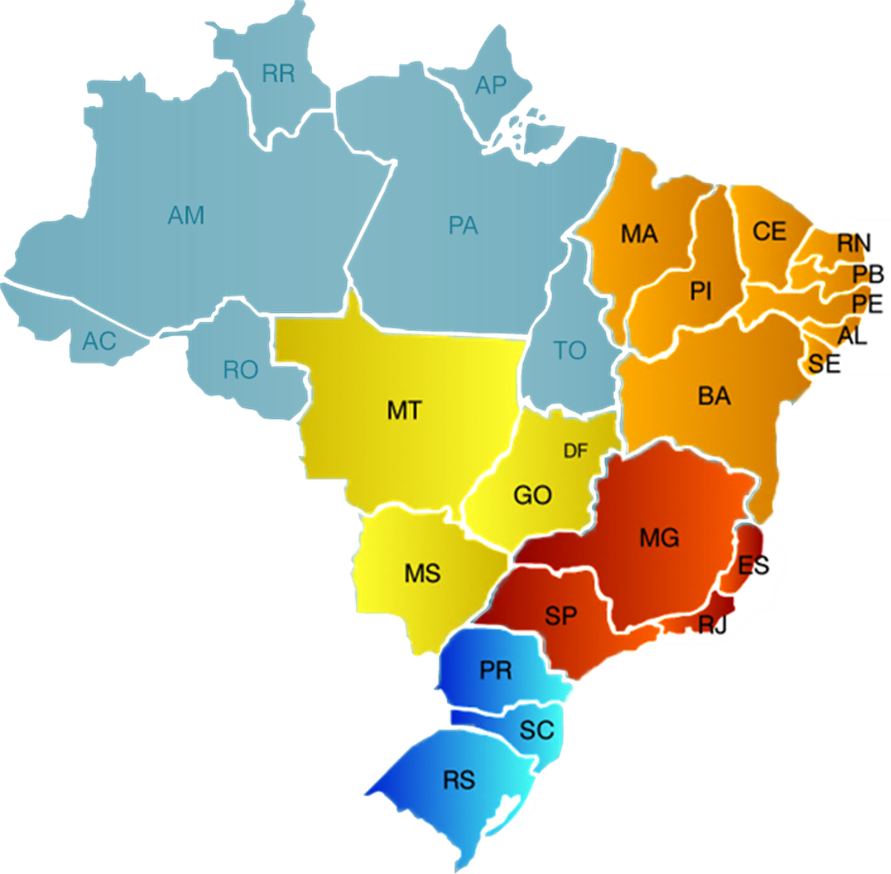 AC
92
50
PB
92
463
entrevistas
entrevistas
AL
PE
45
395
45
461
AM
PI
81
460
81
396
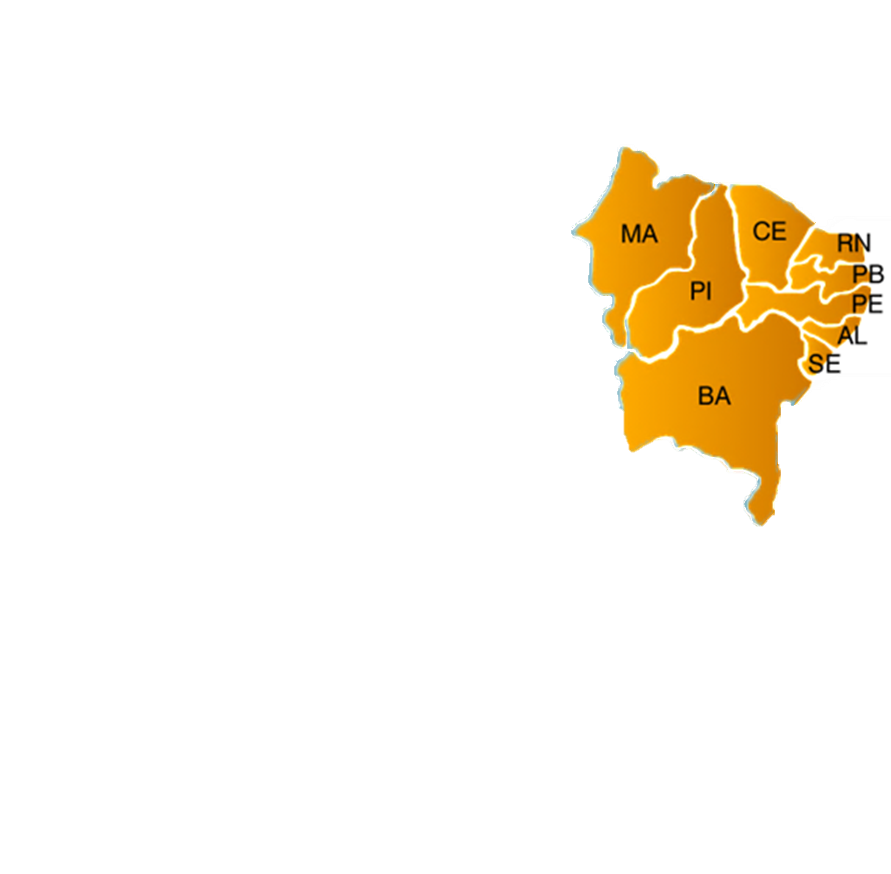 AP
PR
351
424
BA
RJ
468
445
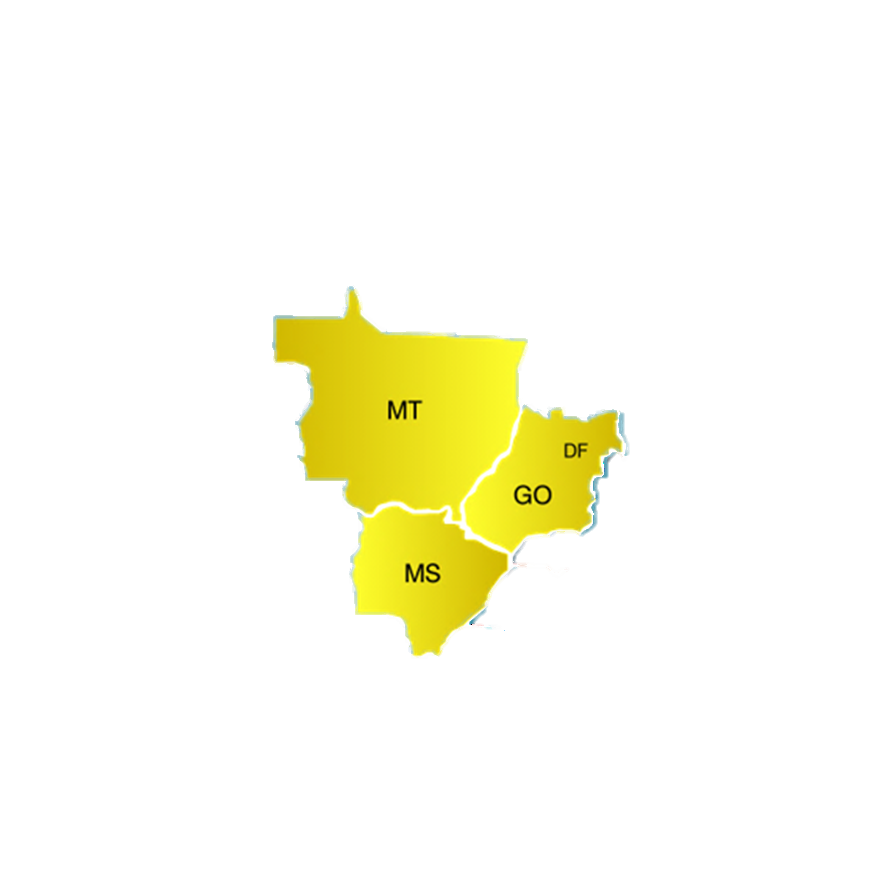 CE
RN
473
--
DF
RO
521
164
ES
467
RR
151
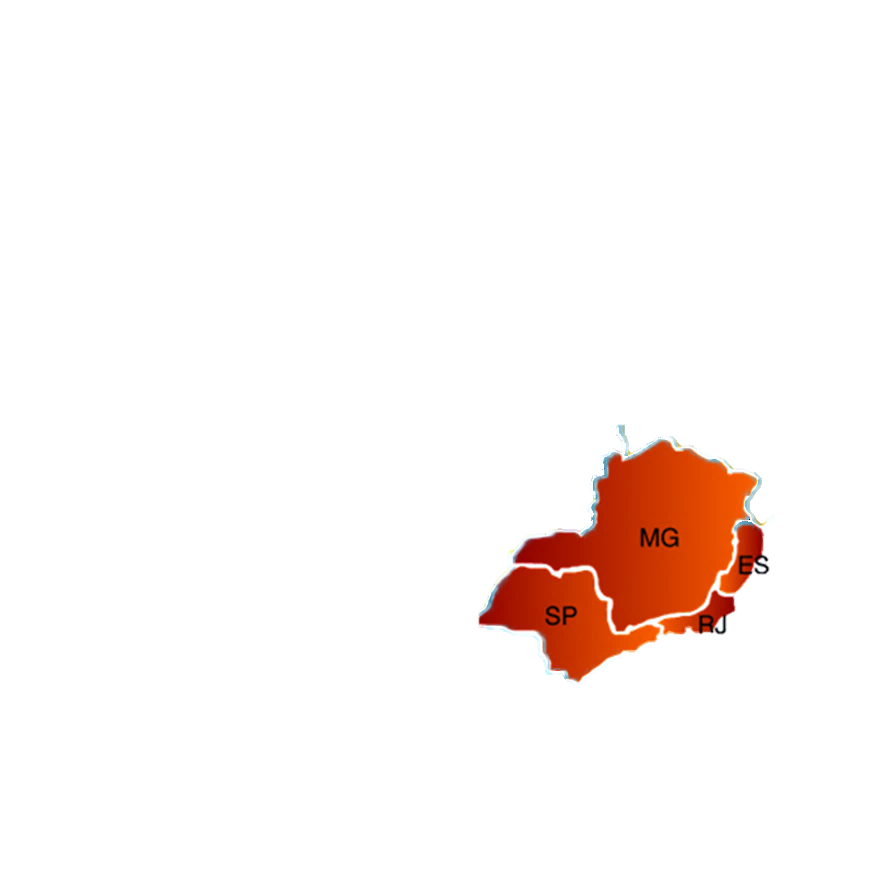 GO
RS
446
464
MA
SC
212
512
MG
SE
465
298
MS
SP
461
547
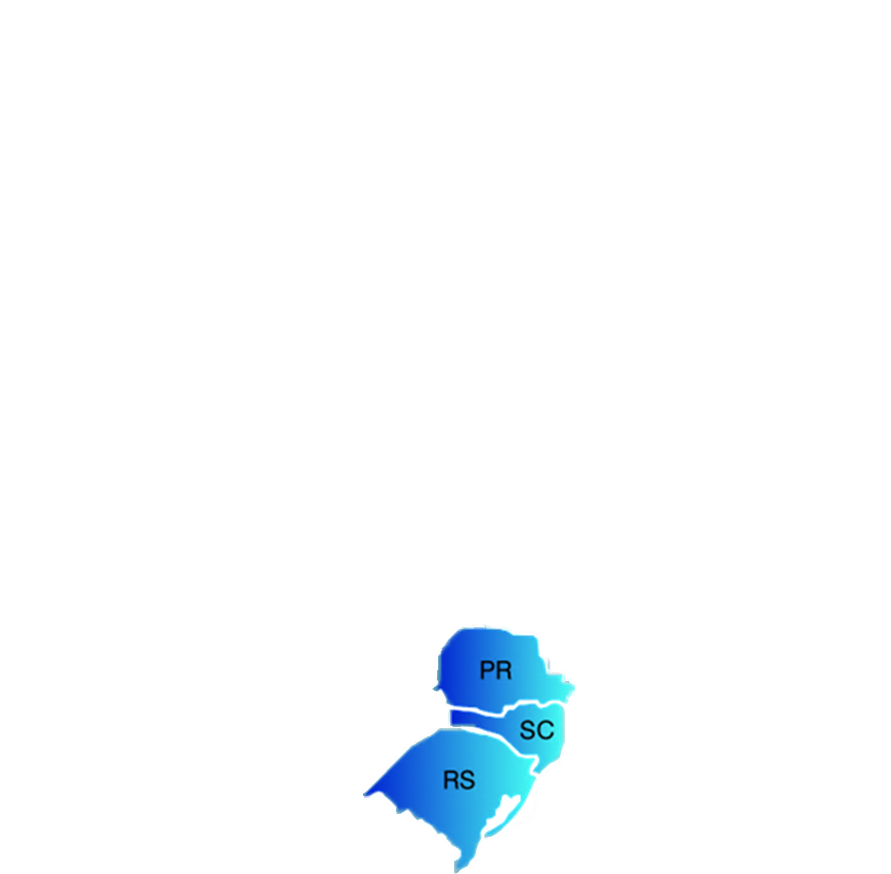 --
453
MT
TO
PA
462
4
base: 10.009 entrevistas
resultados
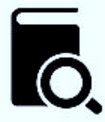 F1. O(A) Sr.(a) confirma já ter entrado em contato com a Central de Relacionamento do Sebrae, pelo 0800, de janeiro a junho deste ano de 2015?
P2. Quando o(a) Sr.(a) entrou em contato com a Central 0800, esperou muito tempo para ser atendido?
sim
100%
6%
92%
2%
sim
não
às vezes
5
base: 9.520 entrevistas
base: 10.009 entrevistas
resultados
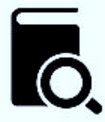 P2. Quando o(a) Sr.(a) entrou em contato com a Central 0800, esperou muito tempo para ser atendido?
6
resultados
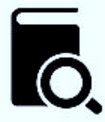 P3. Qual o tempo máximo que o(a) Sr.(a) considera adequado para esperar até ser atendido no 0800?
média
~ 0:03:41 min
32%
21%
22%
14%
9%
2%
até 1 minuto
de 1 a 2
de 2 a 3
de 3 a 4
de 4 a 5
acima de 5
minutos
minutos
minutos
minutos
minutos
7
base: 9.640 entrevistas
resultados
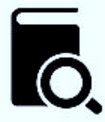 P3. Qual o tempo máximo que o(a) Sr.(a) considera adequado para esperar até ser atendido no 0800? (resultado em minutos)
8
P4. Em uma escala de 0 a 10, onde 0 significa ‘totalmente insatisfeito(a)’ e 10 ‘totalmente satisfeito(a)’, avalie sua satisfação com o atendente do 0800 em relação aos seguintes aspectos:
Clareza na informação
média
8,9
54%
17%
16%
6%
3%
2%
1%
1%
0%
0%
0%
0
1
2
3
4
5
6
7
8
9
10
9
base: 9.925 entrevistas
P4. Em uma escala de 0 a 10, onde 0 significa ‘totalmente insatisfeito(a)’ e 10 ‘totalmente satisfeito(a)’, avalie sua satisfação com o atendente do 0800 em relação aos seguintes aspectos:
Cordialidade
média
8,9
51%
21%
16%
6%
3%
2%
0%
0%
0%
0%
0%
0
1
2
3
4
5
6
7
8
9
10
10
base: 9.928 entrevistas
P4. Em uma escala de 0 a 10, onde 0 significa ‘totalmente insatisfeito(a)’ e 10 ‘totalmente satisfeito(a)’, avalie sua satisfação com o atendente do 0800 em relação aos seguintes aspectos:
Domínio e conhecimentos dos produtos e serviços Sebrae
média
8,8
52%
17%
16%
6%
3%
3%
1%
1%
1%
0%
0%
0
1
2
3
4
5
6
7
8
9
10
11
base: 9.792 entrevistas
P4. Em uma escala de 0 a 10, onde 0 significa ‘totalmente insatisfeito(a)’ e 10 ‘totalmente satisfeito(a)’, avalie sua satisfação com o atendente do 0800 em relação aos seguintes aspectos:
Presteza e Agilidade
média
8,8
47%
21%
17%
8%
3%
2%
0%
0%
0%
0%
0%
0
1
2
3
4
5
6
7
8
9
10
12
base: 9.929 entrevistas
resultados
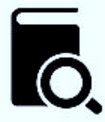 P5. Quais os motivos que levaram o(a) Sr.(a) a entrar em contato com a Central de Relacionamento (0800)?
conhecer/tirar dúvidas sobre os produtos/serviços do Sebrae
73%
tirar dúvidas sobre leis/ normas
26%
abrir empresa / dúvidas sobre empreendedorismo / melhorar o negócio
2%
saber como e onde eu poderia ser atendido presencialmente pelo Sebrae
2%
informações sobre boleto / cobrança / pagamentos
2%
abrir / tirar dúvidas sobre MEI
2%
não lembra
3%
outro(s) motivo(s)
2%
13
base: 9.987 entrevistas
resultados
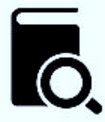 P6. Com que frequência suas solicitações à Central de Relacionamento do Sebrae (pelo 0800) são atendidas?
77%
14%
7%
2%
sempre
na maioria das vezes
poucas vezes
nunca
14
base: 9.913 entrevistas
P6. Com que frequência suas solicitações à Central de Relacionamento do Sebrae (pelo 0800) são atendidas?
sempre
na maioria das vezes
poucas vezes
nunca
15
base: 9.987 entrevistas
resultados
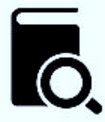 P7. Na sua avaliação, quais os motivos para suas solicitações não terem sido sempre atendidas?
desconhecimento / descaso do atendente / não esclareceu
27%
demora / nº congestionado / transferido várias vezes / ligação cai / não atende
9%
não tinha o que procurava / não tinha vaga / não tinha horário
5%
falta de insistência do atendido / interesse / não soube explicar sua demanda
5%
grande demanda / poucos atendentes
4%
não resolveu / não deram retorno
4%
não era da alçada do Sebrae / não é culpa do Sebrae
3%
entrar em contato com o Sebrae local / pessoalmente / site
3%
falta interesse / atenção do Sebrae
2%
horário de funcionamento
1%
nenhum / não havia solicitação
1%
mudança no curso / longe da sede / não atende no local
1%
desvalorizado pelo Sebrae / seu perfil não se encaixa, por ser muito pequeno
1%
outros
5%
não sabe
28%
sem resposta
4%
16
base: 2.369 entrevistas
resultados
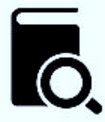 P8. Após entrar em contato com a Central de Relacionamento do Sebrae (0800), o(a) Sr.(a) utilizou algum serviço ou produto do Sebrae como, por exemplo, cursos/ palestras/ oficinas/ treinamento/ consultoria/ participação em feiras, etc.?
63%
média
37%
sim
não
17
base: 9.966 entrevistas
resultados
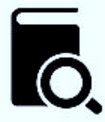 P8.1 Quais serviços ou produtos utilizou?
18
base: 4.005 entrevistas
P9. Caso necessário, o(a) Sr.(a) pretende voltar a entrar em contato com a Central de Relacionamento do Sebrae (0800)?
19
base: 9.944 entrevistas
P10. Em uma escala de 0 e 10, onde 0 significa ‘muito insatisfeito(a)’ e 10 significa ‘muito satisfeito(a)’, qual o seu nível de satisfação geral com o atendimento prestado pela Central de Relacionamento do Sebrae (0800)?
média
9,0
notas 9 e 10: 73,4%
notas 7 e 8: 20,7%
notas 0 a 6: 5,9%
20
base: 9.981 entrevistas
P11. Em uma escala de 0 a 10 onde 0 significa que ‘não recomendaria de forma alguma’, e 10 ‘com certeza recomendaria’, qual a probabilidade de o(a) Sr (a) recomendar o canal de relacionamento 0800 do Sebrae para um amigo ou conhecido?
média
9,3
índice de recomendação : 77,4%
promotores: 82,7%
neutros: 12,0%
detratores: 5,3%
21
base: 9.963 entrevistas
resultados
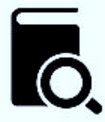 P12. Qual o seu grau de escolaridade?
22
base: 9.983 entrevistas
resultados
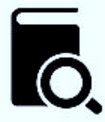 P13. Qual a sua idade?
P14. Sexo do entrevistado
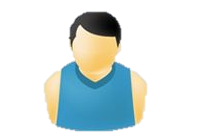 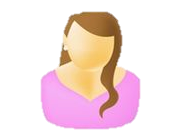 31%
31%
21%
9%
7%
46%
54%
1%
até 24
25 a 34
35 a 44
45 a 54
55 a 64
65 anos
anos
ou mais
23
base: 10.009 entrevistas
base: 9.961 entrevistas
comentários
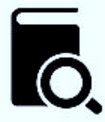 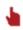 Clique no *  para ver as informações
pouco mais de 9 em cada 10 entrevistados, praticamente a totalidade dos mesmos (92%), não considera que o tempo, até ser atendido pela Central 0800, tenha sido longo
percepção do tempo de espera até ser atendido pela Central  de Relacionamento Sebrae 0800
6%
tal resultado já sinaliza um expressivo avanço ao longo do ano, visto que ao comparar-se com o percentual apurado em 2014, observa-se uma melhoria de 6% (P2)
92%
86%
afirmaram que o tempo para ser atendido pela Central de Relacionamento não foi longo
92%
afirmaram que o tempo para ser atendido pela Central de Relacionamento não foi longo
2014*
2015*
24
* desconsideradas as entrevistas com ‘não sabe’ & ‘sem resposta’
* desconsideradas as entrevistas com ‘não sabe’ & ‘sem resposta’
comentários
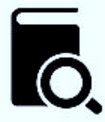 apesar dos resultados serem similares em termos percentuais, a percepção positiva quanto ao tempo de espera apresenta uma leve tendência de crescimento em função da idade do respondente, crescendo apenas 1% a ~ cada 6 anos (P2)
percepção positiva quanto ao tempo de espera para atendimento na Central 0800
98%
96%
94%
92%
90%
até 24 
anos
25 a 34 
anos
35 a 44
anos
45 a 54
anos
55 a 64
anos
65 anos 
ou
mais
25
nos resultados por estados destacam-se o AC, SC e SP, com os melhores percentuais, e no outro extremo, mas ainda assim com resultados expressivos PA, MG, AP e DF  (P2)
percepção do tempo de espera até ser atendido pela Central  de Relacionamento Sebrae 0800
2%
26
comentários
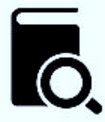 o tempo máximo considerado adequado pelos entrevistados para a espera até o atendimento na Central, correspondeu na média a pouco menos de quatro minutos (3,7 minutos) (P3)
tempo máximo de espera até ser atendido no 0800
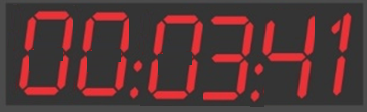 tal período de tolerância, no entanto, variaria em função da faixa etária desse usuário do serviço, apresentando diminuição até os 54 anos e voltando a crescer a partir de então
média
27
comentários
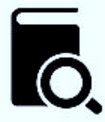 o período de tolerância variaria também em função do grau de instrução desse usuário do serviço, onde a ‘tolerância’ diminuiria quanto maior a quantidade de anos de estudo (P3)
tempo máximo de espera até ser atendido no 0800
média
28
comentários
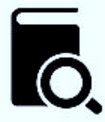 as diferenças estado a estado, com relação a essa tolerância quanto a espera até o atendimento no 0800, são bastante expressivas, com os seguintes destaques (P3)
tempo máximo de espera até ser atendido no 0800
média
29
comentários
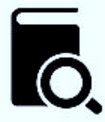 todos os atributos avaliados com relação ao atendimento alcançaram notas bem elevadas e muito homogêneas entre si, além de praticamente não oscilarem em função das diferentes idades ou dos graus de escolaridade (P4)
satisfação com o atendente do 0800 quanto ao(à)
9,1
8,9
8,9
8,8
8,8
8,8
8,8
8,7
comparando-se os resultados de 2015 com o ano anterior, observa-se praticamente uma estabilização das notas, tanto que a média dos atributos se mostra idêntica nos dois períodos (8,9)
cordialidade
presteza e
 agilidade
clareza na
 informação
domínio e
conhecimento dos
produtos/serviços
Sebrae
2014
2015
30
comentários
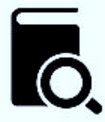 as avaliações dos atributos se apresentam bastante suscetíveis à percepção inicial com relação ao tempo até ser atendido pela Central de Relacionamento 0800, mas de qualquer maneira todas as notas foram acima de ‘7’ (P4)
percepção do tempo de espera até ser atendido pela Central  de Relacionamento Sebrae 0800
31
cordialidade
presteza/ agilidade
clareza
domínio
analisando-se os resultados por estado, observa-se serem destaques positivos tanto o ES como o AC, e no outro extremo, sugerindo mais cuidado, o DF e MG  (P4)
32
comentários
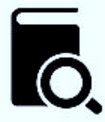 as motivações desses entrevistados para entrar em contato com a Central de Relacionamento 0800 praticamente se restringiram a duas demandas específicas, sendo todas as demais apenas marginais (P5)
motivações para o contato com a Central de Relacionamento (0800)
conhecer/tirar dúvidas sobre os produtos/serviços do Sebrae
73%
tirar dúvidas sobre leis/normas
26%
abrir empresa / dúvidas sobre empreendedorismo / melhorar o negócio
2%
saber como e onde eu poderia ser atendido presencialmente pelo Sebrae
2%
informações sobre boleto / cobrança / pagamentos
2%
abrir / tirar dúvidas sobre MEI
2%
não lembra
3%
outro(s) motivo(s)
2%
33
comentários
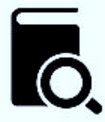 a comparação quanto às motivações em 2014 com 2015 apresenta resultados diversos, com uma concentração ainda maior nos ‘produtos e serviços do Sebrae’ e uma diminuição nas consultas sobre legislação (P5)
73%
motivações para o contato com a Central de Relacionamento (0800)
52%
39%
26%
21%
10%
3%
2%
conhecer/tirar dúvidas
tirar dúvidas sobre
outro(s) motivo(s) 
diversos
não lembra
sobre os
leis/normas
produtos/serviços do
2014
Sebrae
2015
34
comentários
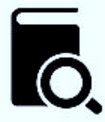 a percepção com relação à frequência com que as solicitações à Central de Relacionamento 0800 seriam atendidas em 2015 é bastante expressiva, com o total de respostas positivas excedendo a 9 em cada 10 entrevistados (P6)
frequência do atendimento das solicitações à Central de Relacionamento do Sebrae 0800
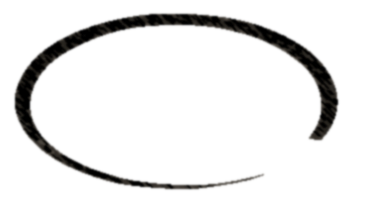 91%
77%
14%
7%
2%
sempre
na maioria das vezes
poucas vezes
nunca
35
comentários
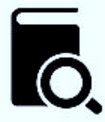 o ranking entre os estados, no que se refere à soma dessas respostas positivas quanto às solicitações à Central de Relacionamento 0800 serem atendidas confirma de certa forma os resultados anteriores (P6)
frequência do atendimento das solicitações à Central de Relacionamento do Sebrae 0800
sempre
na maioria das vezes
poucas vezes
nunca
36
comentários
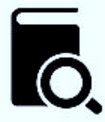 como esperado, quanto maior a capacidade de solucionar as demandas da Central de Relacionamento, tanto maiores as notas de avaliação dos atributos, o que apenas confirma a consistência dos dados (P4&P6)
frequência do atendimento das solicitações à Central de Relacionamento do Sebrae 0800
37
comentários
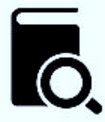 mas outro fator importante a impactar (para o bem ou para o mal) todas as avaliações dos atributos, mais uma vez, seria o tempo de espera para ser atendido (P6 & P2)
frequência do atendimento das solicitações à Central de Relacionamento do Sebrae 0800
38
comentários
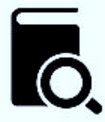 a comparação (ainda que parcial devido à alteração na escala) dos resultados de 2015 com 2014, não chega a ser clara, mas de qualquer forma os resultados ainda permanecem positivos (P6)
frequência do atendimento das solicitações à Central de Relacionamento do Sebrae 0800
praticamente 1 em cada 3 entrevistados ‘não sabe’ ou ‘não respondeu’ o questionamento com relação aos motivos pelos quais as respectivas solicitações não seriam sempre atendidas pela Central de Relacionamento 0800 (P7)
motivos para as solicitações não terem sido atendidas
32% dos entrevistados ‘não responderam’ ou ‘não sabiam’ responder a pergunta
84%
2014
2015
77%
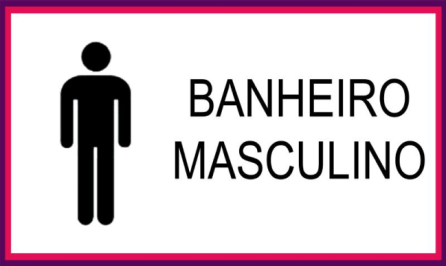 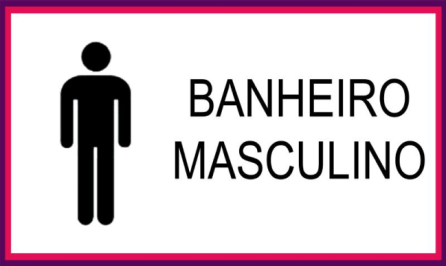 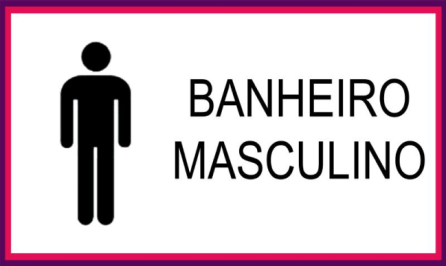 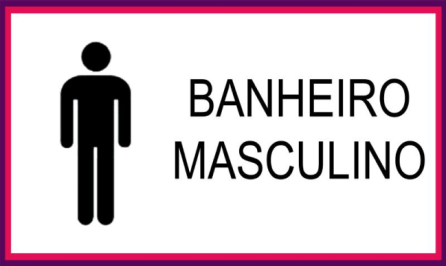 4%
2%
sempre
nunca
39
comentários
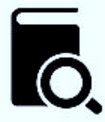 talvez demandasse alguma atenção especial o fato desses percentuais junto aos interessados com baixa escolaridade ser ainda mais elevado, algo que poderia inibir futuras consultas à Central de Relacionamento 0800 (P7)
motivos para as solicitações não terem sido atendidas
11%
6%
6%
37%
36%
36%
47%
44%
42%
fund. incomp.
fund. comp.
médio incomp.
não sabe
sem resp.
40
comentários
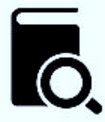 de qualquer forma, o tom crítico de boa parte dessas hipóteses sugere a adoção de medidas pró-ativas da Central de Relacionamento 0800 no sentido de tentar esclarecer o porquê desses não-atendimentos (P7)
motivos para as solicitações não terem sido atendidas
41
comentários
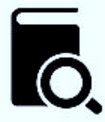 não utilização
no geral, observa-se que 1 em cada 3 desses interessados (37%) que acessaram a Central de Relacionamento 0800 efetivamente utilizou algum serviço ou produto do Sebrae como, por exemplo, cursos/ palestras/ oficinas/ treinamento/ consultoria/ participação em feiras, etc.  (P8)
utilização de serviço ou produto do Sebrae após contato com a Central
63%
37%
utilização
42
comentários
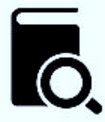 tais percentuais como que se estratificam em dois patamares distintos, em função das respectivas escolaridades dessas pessoas, mais uma vez sugerindo a necessidade de medidas específicas para o perfil menos instruído (P8)
utilização de serviço ou produto do Sebrae após contato com a Central
49%
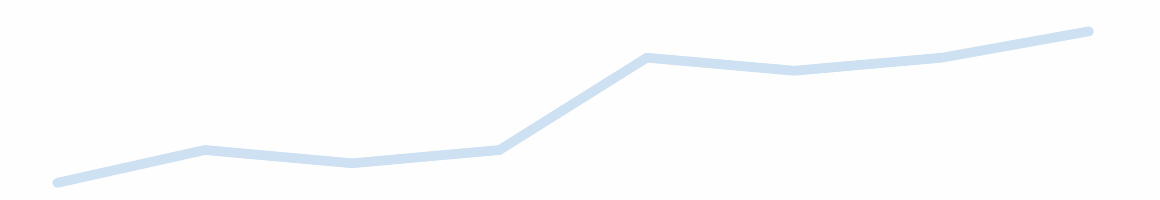 45%
45%
43%
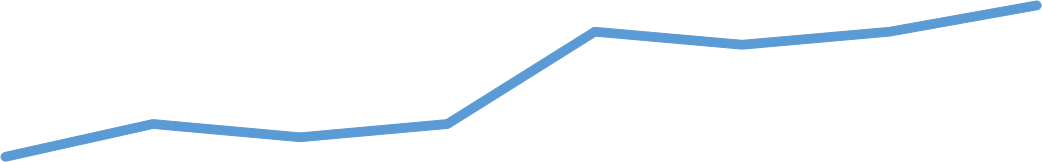 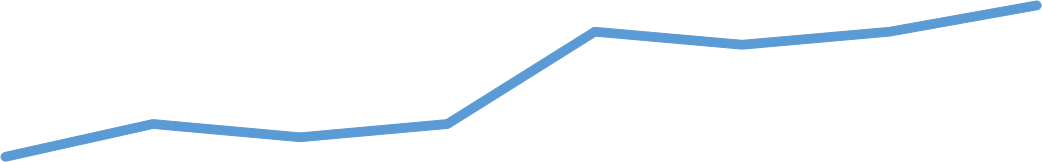 37%
31%
31%
29%
26%
utilização
fund. incomp.
fund. comp.
médio incomp.
médio comp.
sup. incomp.
sup. comp.
pós-graduação
pós-graduação
incomp.
comp.
43
comentários
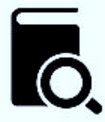 essa mesma categorização seria também perceptível nos diferentes estados, onde a variação desse percentual de pessoas que utilizou algum serviço ou produto do Sebrae após acessarem a Central de Relacionamento 0800 alcançou a 219% (P8)
68%
utilização de serviço ou produto do Sebrae após contato com a Central
63%
60%
58%
51%
49%
49%
47%
47%
45%
44%
43%
42%
39%
38%
37%
35%
33%
33%
32%
31%
30%
24%
23%
21%
AC
AP
RR
TO
ES
PE
PA
PI
PR
MS
AL
RO
DF
SC
PB
RS
SP
AM
MA
GO
CE
RJ
SE
MG
BA
44
comentários
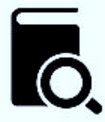 utilização de serviço ou produto do Sebrae após contato com a Central
a comparação dos resultados de 2015 com 2014 indica uma diminuição de 10% no percentual de usuários que utilizou algum serviço ou produto do Sebrae após acessarem a Central de Relacionamento 0800 (P8)
59%
63%
41%
37%
-10%
+7%
2014
2015
não utilizaram serviços/produtos após o contato
após o contato utilizaram serviços/produtos
45
comentários
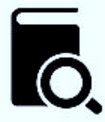 de qualquer forma, praticamente a totalidade desses entrevistados (95%), caso necessário,  pretende voltar a entrar em contato com a Central de Relacionamento do Sebrae 0800 (P9)
postura quanto a novos contatos com a Central (se necessário)
independentemente da faixa etária ou do grau de instrução desses entrevistados, esses percentuais sempre se situaram acima de 91%, ou seja, mais de 9 em cada 10 voltariam a ligar para a Central de Relacionamento 0800, caso necessário
46
comentários
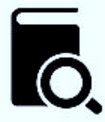 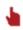 Clique no *  para ver as informações
novamente, o aspecto do tempo de espera é relevante e  impactante na decisão de voltar a ligar para a Central de Relacionamento do Sebrae 0800, visto ser a única situação onde o percentual se situou abaixo de 90% (P9&P2)
propensão a novos contatos com a Central em função da percepção do tempo de espera*
96%
94%
95%
88%
+8%
86%
a comparação dos resultados de 2015 com 2014 indica um aumento no percentual de usuários que voltariam a ligar para a Central de Relacionamento 0800, da ordem de 8%
percepção negativa
indefinidos
percepção positiva
* desconsideradas as entrevistas com ‘não sabe’ & ‘sem resposta’
2014
2015
47
comentários
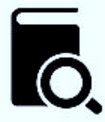 o nível de satisfação geral com o atendimento prestado pela Central de Relacionamento do Sebrae 0800 é bem elevado, alcançando a 9,0 em uma escala de 0 a 10 (P10)
satisfação geral com o atendimento da Central de Relacionamento
média
9,0
tanto na segmentação pelas faixas etárias, como pelo grau de instrução, essas notas variam no máximo 8%, oscilando entre um mínimo de 8,6 até o máximo de 9,2, o que indica uma situação bastante confortável e homogênea
notas 9 e 10: 73,4%
notas 7 e 8: 20,7%
notas 0 a 6: 5,9%
48
comentários
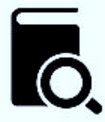 o aspecto tempo de espera, muito mais do que qualquer outro atributo, mais uma vez, se destaca como relevante, tanto que a diferença entre os extremos alcança a 28%  (P10)
satisfação geral com o atendimento da Central de Relacionamento
9,2
8,2
7,1
nos resultados por estado, as diferenças entre as notas de satisfação geral são igualmente bem reduzidas, com destaque mais uma vez para o estado do Acre
esperou muito tempo
às vezes espera muito
não esperou muito
(sim)
tempo, outras não
tempo (não)
49
comentários
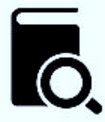 a comparação dos resultados de 2015 com 2014, indica uma situação de estabilidade, com um aumento na nota de satisfação geral da ordem de +1% (P10)
satisfação geral com o atendimento da Central de Relacionamento
9,0
8,9
+1%
2014
2015
50
comentários
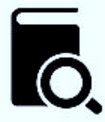 a probabilidade de recomendar a Central de Relacionamento Sebrae 0800, em uma escala de 0 a 10, alcança a 9,3, e se apresenta muito homogênea tanto pelas idades quanto pela escolaridade, variando no máximo 6% entre os extremos (P11)
probabilidade de recomendação da Central para amigo ou conhecido
média
9,3
índice de recomendação : 77,4%
promotores: 82,7%
neutros: 12,0%
detratores: 5,3%
51
comentários
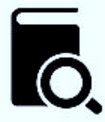 novamente, independentemente da solução (ou não) das solicitações junto à Central de Relacionamento Sebrae 0800, o tempo de espera é impactante (P11)
probabilidade de recomendação da Central para amigo ou conhecido
9,5
8,6
7,8
esperou muito
às vezes espera
não esperou muito
tempo para ser
muito tempo para
tempo para ser
atendido
ser atendido
atendido
52
comentários
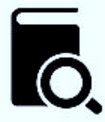 a comparação dos resultados de 2015 com 2014, indica uma situação de estabilidade, com um aumento no NPS da ordem de +1% (P11)
probabilidade de recomendação da Central para amigo ou conhecido
77,4%
76,3%
+1%
2014
2015
53
54
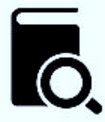 10,0
8,0
6,0
PROBABILIDADE DE RECOMENDAÇÃO
4,0
MÉDIA GERAL
2,0
2,0
4,0
6,0
8,0
10,0
55
SATISFAÇÃO GERAL
9,6
PROBABILIDADE DE RECOMENDAÇÃO
9,3
MÉDIA GERAL
9,0
56
SATISFAÇÃO GERAL
8,6
9,0
9,5
comentários
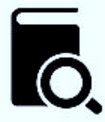 no quadrante menos positivo, onde os percentuais de recomendação e as notas de satisfação são inferiores à média, se enquadraram 8 estados (MG, DF, SC, GO, SP, PR , MA e CE)
concentração de 17 UF´s no quadrante mais positivo (elevado % de recomendação e notas de satisfação acima da média geral)
destaque de todos os estados da região Norte se enquadrarem nessa situação privilegiada
9,6
RR
AC
ES
PE
AM
AP
RS
PA
PI
TO
SE
RJ
RO
BA
PB
17 UFS
PROBABILIDADE DE RECOMENDAÇÃO
AL
MA
CE
MS
9,3
SP
PR
GO
SC
DF
8 UFS
MG
9,0
57
SATISFAÇÃO GERAL
8,6
9,0
9,5
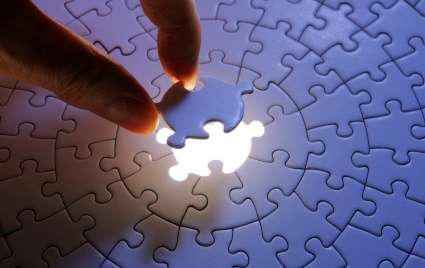 PARA NÃO ESQUECER
para não esquecer
para não esquecer
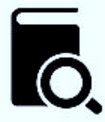 positiva a percepção do tempo de espera até o atendimento na Central 
inclusive com uma melhoria de 6% na percepção com relação a 2014
quanto maior a idade do usuário, tanto maior essa percepção positiva
surpreende que o tempo máximo de espera, na média, seja de 00:03:41
quanto maior a instrução do usuário, menor essa tolerância na espera
existem diferenças relevantes estado a estado que sugerem atenção
as avaliações dos atributos da Central, na média, se mantiveram em alta
fundamental a otimização da percepção do tempo de espera
59
para não esquecer
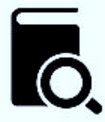 tal gerenciamento seria quase tão relevante quanto resolver as demandas
tal gerenciamento é facilitado, posto que 2 motivos concentram quase todos os contatos
além de já preponderar a percepção de atendimento das solicitações (9 em 10)
respostas da Central precisam ser claras, 1 em 3 não sabe porque não são atendidas
e os que alegam motivos para o não atendimento quase sempre são críticos
Central ainda pode contribuir mais, pois 2 em cada 3 ainda não usaram produtos ou serviços do Sebrae
principalmente junto ao perfil com baixa escolaridade, talvez o mais carente
 de qualquer forma, a satisfação geral com a Central é elevada e homogênea
assim como a probabilidade de recomendação, com espaço para crescer
60
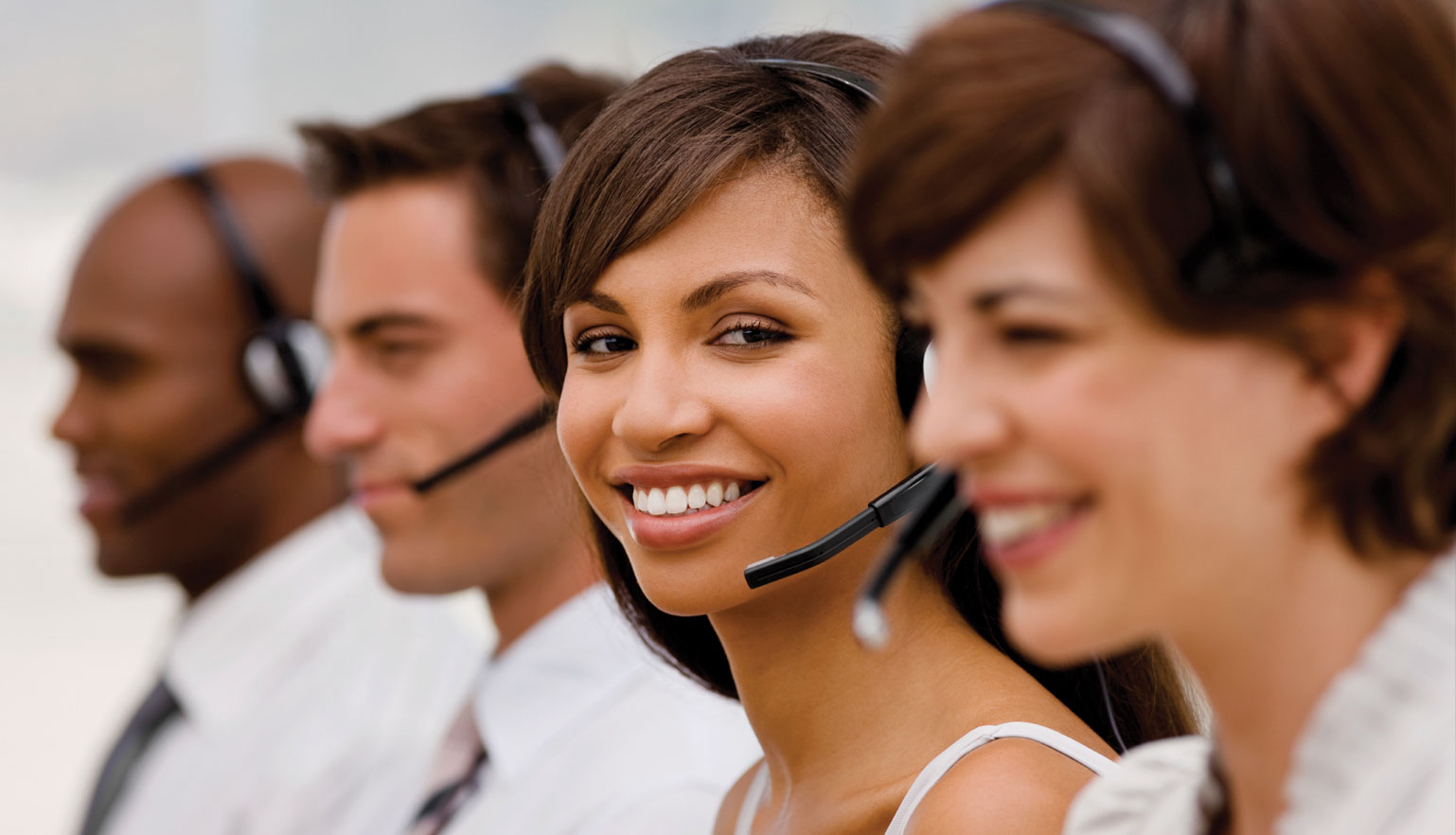 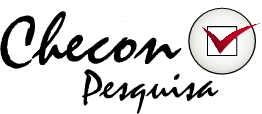 SEBRAE NACIONAL
UNIDADE DE GESTÃO ESTRATÉGICA – UGE

Coordenação da pesquisa:
Paulo Jorge de Paiva Fonseca
(61) 3348-7180
outubro / 2015